Keyword starter...
3.1.3 Program Flow control_3
Structured programming – 
ITERATION in greater detail
Lesson outcomes
Be able to describe the basic building blocks of coded solutions in particular – ITERATION
Be able to trace and describe a flowchart and annotate it.
 To be able to explain the purpose and use of the FOR loop
To be able to explain the purpose and use of the WHILE loop
Be able to plan iteration using pseudocode and flowcharts
ITERATION
Go on – what is it
?
[Speaker Notes: Iteration is where a statement is executed in a loop until the program reaches a certain state of the intended have been applied to every data element in an array

While, repeat, for or do...]
Quick demo
Ask a question:
[Speaker Notes: “Are you a girl?”

Carry on going until it is complete.]
Pay > 40K
false
true
Pay income tax at 40%
Pay income tax at 40%
What is this?
Entry
?
false
true
process
What is this?
Exit
Loops
Sometimes – you just want something to keep happening. This is called a loop.


Python offers 2 looping statements:
FOR
WHILE
and
For loop
The for loop in Python has the ability to iterate over the items of any sequence, such as a list or a string
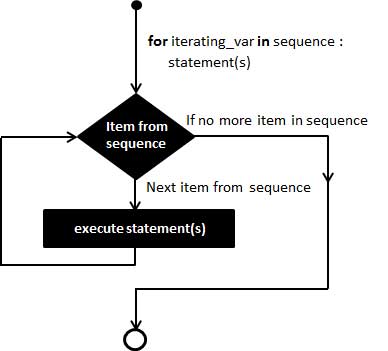 For loop
Some simple examples:
Be able to explain what the 
FOR loop does…
15 minutes…
[Speaker Notes: month = 'september'
for letter in month:
    print(letter)

N = int(input("people"))
for a in range(N):
    print(a)

a = "password"
for x in a:
    print (0)

sum = 0
for i in range(10):
    sum = sum+i
    print(sum)

message = input("Enter a message: ")
new_message = ""
VOWELS = "aeiou"
print()
for letter in message:
    if letter.lower() not in VOWELS:
        new_message += letter
        print("A new string has been created:", new_message)
print("\nYour message without vowels is:", new_message)
input("\n\nPress the enter key to exit.")

for letters in ("Cheese"):
    print(letters)


# some sample FOR loops
print ("\nCounting")
for i in range(10):
    print (i, end="  ")

print ("\ncounting by fives:")
for i in range(0, 50, 5):
    print (i, end="  ")

print ("\nCounting backwards:")
for i in range(10, 0, -1):
    print (i, end=" ")]
Cast your mind back to lessons on data structures?
We talked about arranging data so that it can be manipulated all in one go...
Lists making programming simpler
The table on the left can be structured as an array on the right
Lists making programming simpler
So Michelle Wilson can be referred to as S(1) which equals 320.00

We could loop through the array and update the fees for all students.

FOR Index = 1 TO 200 DO
S(index) = S(Index) + 150.55

It saves writing 200 statements and declaring variables for each person.
For loops in lists / arrays
These FOR loops can loop through a list or a string and return information or
[Speaker Notes: sampleList = [1,2,3,4,5,6,7,8]
for a in sampleList:
    print (a) # now get them to change all the numbers in the array

a = ('cat', 'dog', 'frog')
for x in a:
    print (x, len(x))]
While loop
Very similar to an IF statement

If it is true it executes a block of program
If it is false it will execute something else


If it is true it executes a block of program
It will continue to test until it is false.
IF
While
Quick recap – IF, Else
Using Python:

Create a quick guessing game:
A player has to make a guess as to answer = “computer” and if they get it right print “correct” if they get it wrong print “wrong answer”
Who is the fastest?
[Speaker Notes: Quick if guessing game with one chance:]
Quick recap – IF, Else
Using Python:

Create a quick guessing game:

answer = "computer"
print ("Guess what I am thinking about")
guess = input("Have a guess...")
if guess != "computer":
    print("wrong answer")
else:
    print("correct")
[Speaker Notes: Quick if guessing game with one chance:]
A three year old simulator
response = ""
while response != "Because":
    response = input("Why?")
print ("Oh. Okay.")
[Speaker Notes: So here is a short program that mimics the trials of having a toddler – simulates a typical conversation with a 3 year old...]
PIMP my IF, ELSE game
guess = input("Make a guess")
Guesses = 10
while guess != “computer":
    guess = input("Guess again")
    Guesses = Guesses - 1
    if Guesses == 0:
        print ("out of guesses")
        break
else:
    print ("Winner")
We want to be able to add functionality by allowing a number of guesses
[Speaker Notes: guess = input("Make a guess")
Guesses = 10
while guess != "computer":
    guess = input("Guess again")
    Guesses = Guesses - 1
    if Guesses == 0:
        print ("out of guesses")
        break
else:
    print ("Winner")

input("\n\nPress any key to continue\n\n")]
WHILE loop
Be able to explain what the 
WHILE loop does…
15 minutes…
99 Bottles of Beer on the wall
Design via pseudocode + flowchart

A short program that mimics the song 99 bottles of beer on the wall
[Speaker Notes: countdown=99
while countdown != 0:
    print ("There are ",countdown," bottles of beer on the wall", countdown,"bottles of beer")
    countdown = countdown - 1
print ("They are all smashed")]
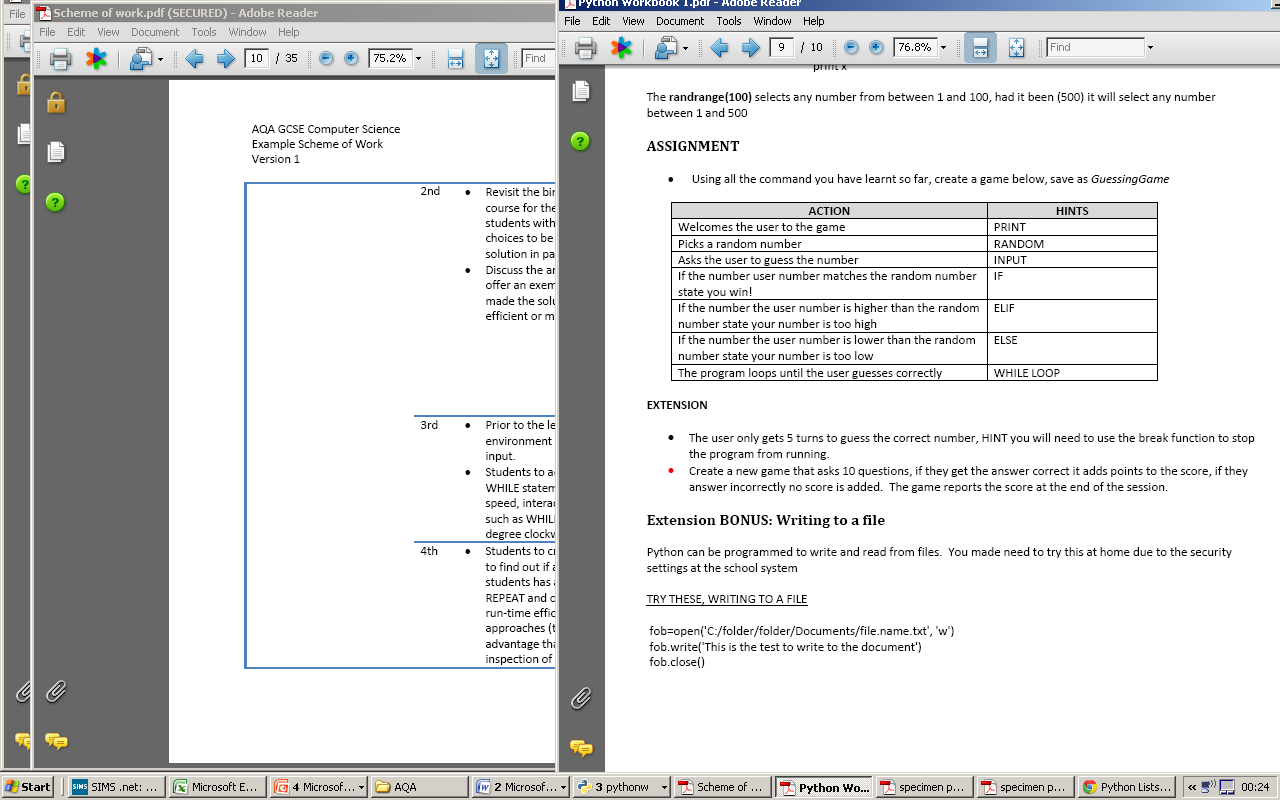